Ouderavond 19 juni (nieuw leerjaar)Welkom bij Aeres
Naam auteur
Datum
Even voorstellen
Miranda Hazelaar - teamleider
Herco van der Hooft - onderbouwcoördinator
Mentoren
Conciërge
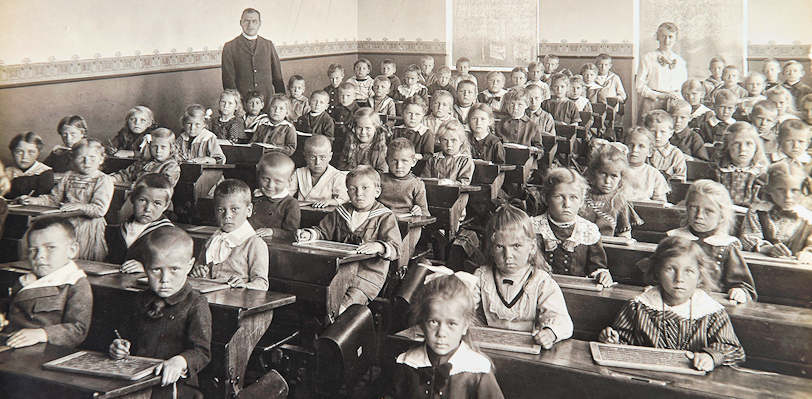 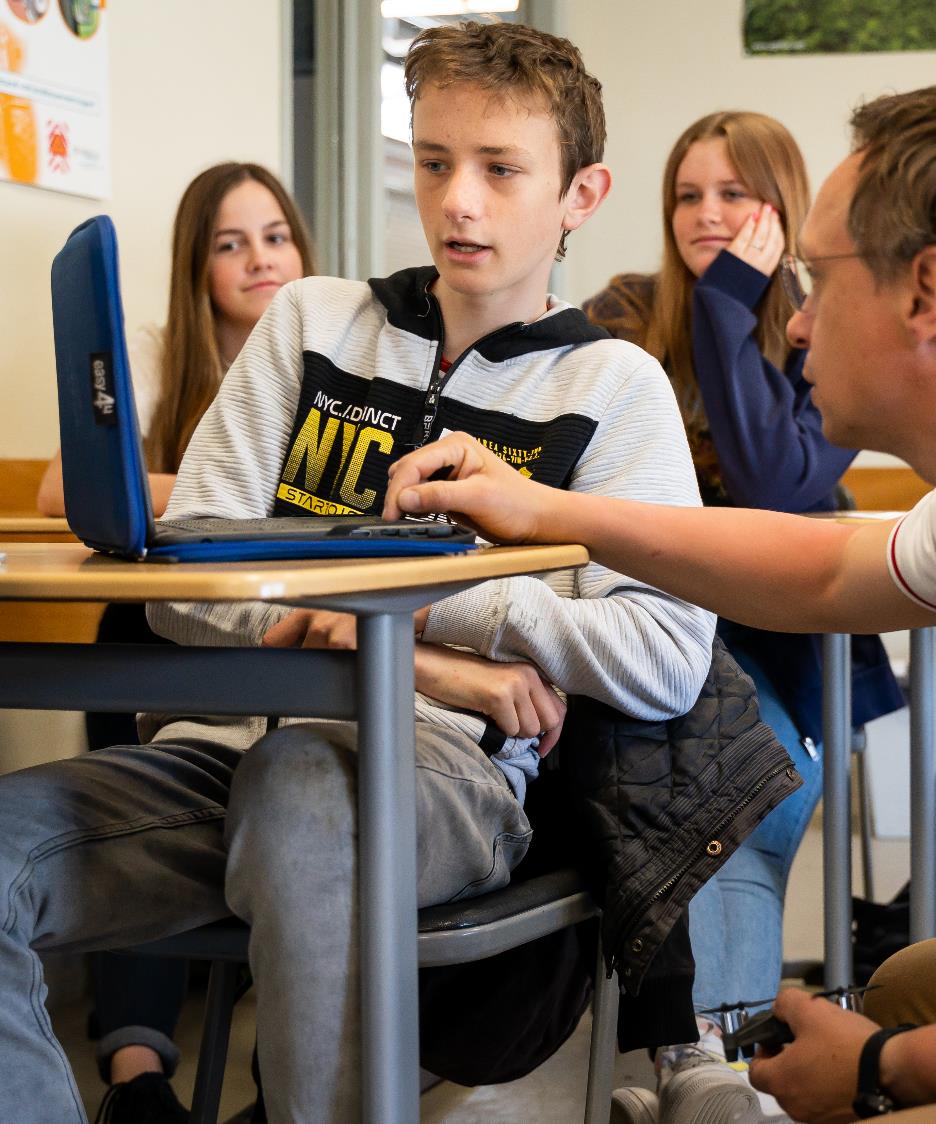 Aeres VMBO Emmeloord
Kleinschalig
Groen profiel
475 leerlingen 
55% Jongens - 45% Meisjes
42 docenten
Christelijke basis 
Blended learning:
Start schooljaar 2024 - 2025
Dinsdag 3 september: eerste lesdag

Introductieweek (week 36)
Focus op de school leren kennen en de klas

1 oktober ouderavond: 19.30 uur

Week 38 t/m 41: driehoeksgesprekken
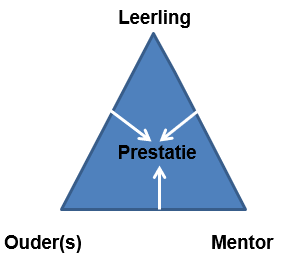 Driehoeksgesprekken
Doelen
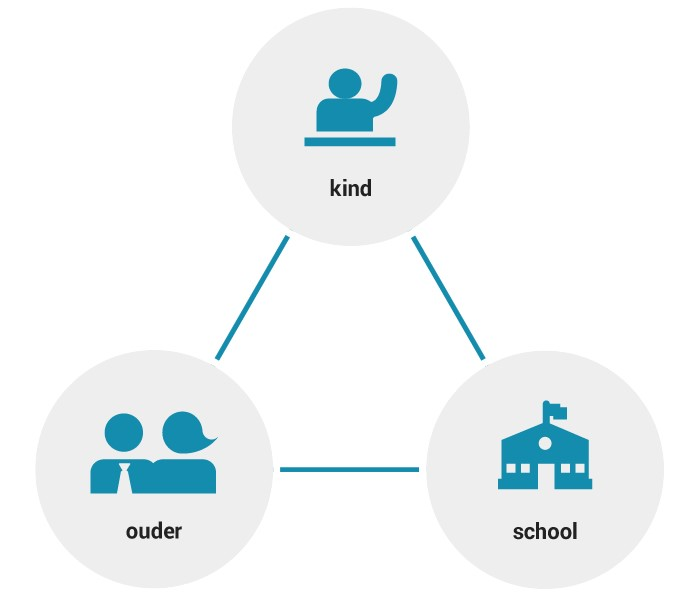 Afspraken communicatie
Kennismaking
De eerste contactpersoon voor de leerling en de ouders/verzorgers
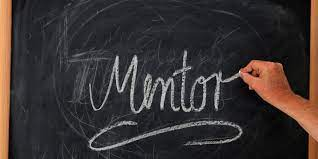 Mentoraat klas 1:
Klassikale lessen
Individuele gesprekjes -  bv sociaal emotionele vragen
Leuke activiteiten - groepsbinding
Aanspreekpunt voor ouders/verzorgers en docenten
Ontwikkelen van eigenaarschap
Plannen & Organiseren - Somtoday
1 blik-agenda
Zelfverantwoordelijkheid vergroten
Digitaal studieoverzicht 
Onderbouw is voorbereiding op examen in klas 3 & 4
Start elke schooldag met hulphalfuur om 8:30 uur
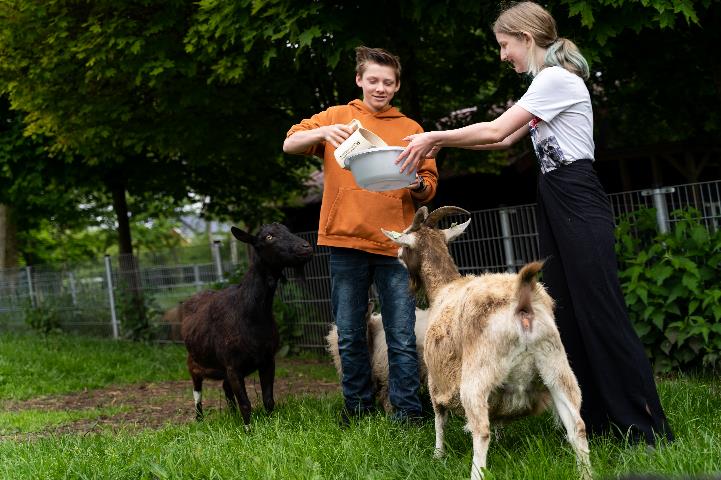 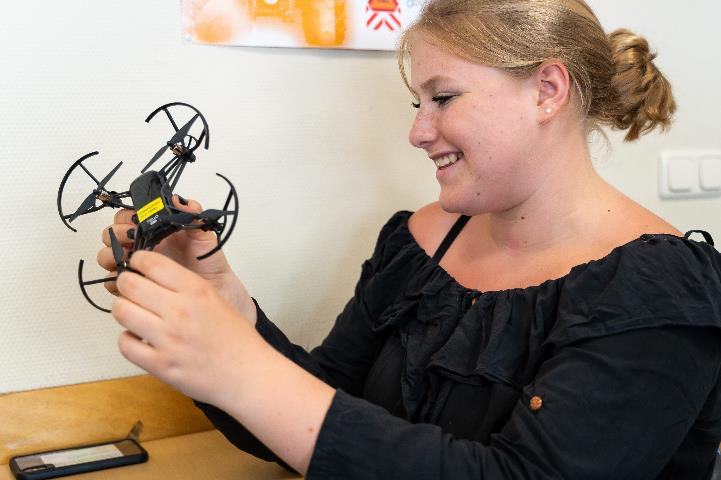 Zorgcoördinator
Meedenken met mentor, ouders 
      en leerling

In kaart brengen zorgvraag

Doorverwijzing naar Aandacht+

Contact met hulpverlening

…
Uitgangspunt extra ondersteuning op Aeres VMBO
Zo gewoon mogelijk als dat kan…
			… en bijzonder als dat nodig is
Voorbeelden van extra ondersteuning op school
Faalangsttraining
Dyslexie
NT2
Contactpunt
Leerlingbegeleiding
Vertrouwens
persoon
LWOO
LWOO = Leerwegondersteunend Onderwijs
Extra financiering
Landelijke voorwaarden
BBL – kleinere klassen
KBL – aansluitend bij 
	      ondersteuning bij achterstanden
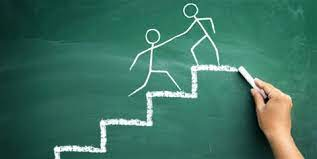 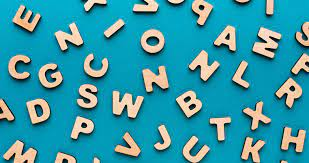 Dyslexie
Gesprek met dyslexiecoach
Dyslexie HHU – start 3e week
Toetspas
Extra tijd
Gebruik ClaroRead
Mentor
MTZ gesprekken
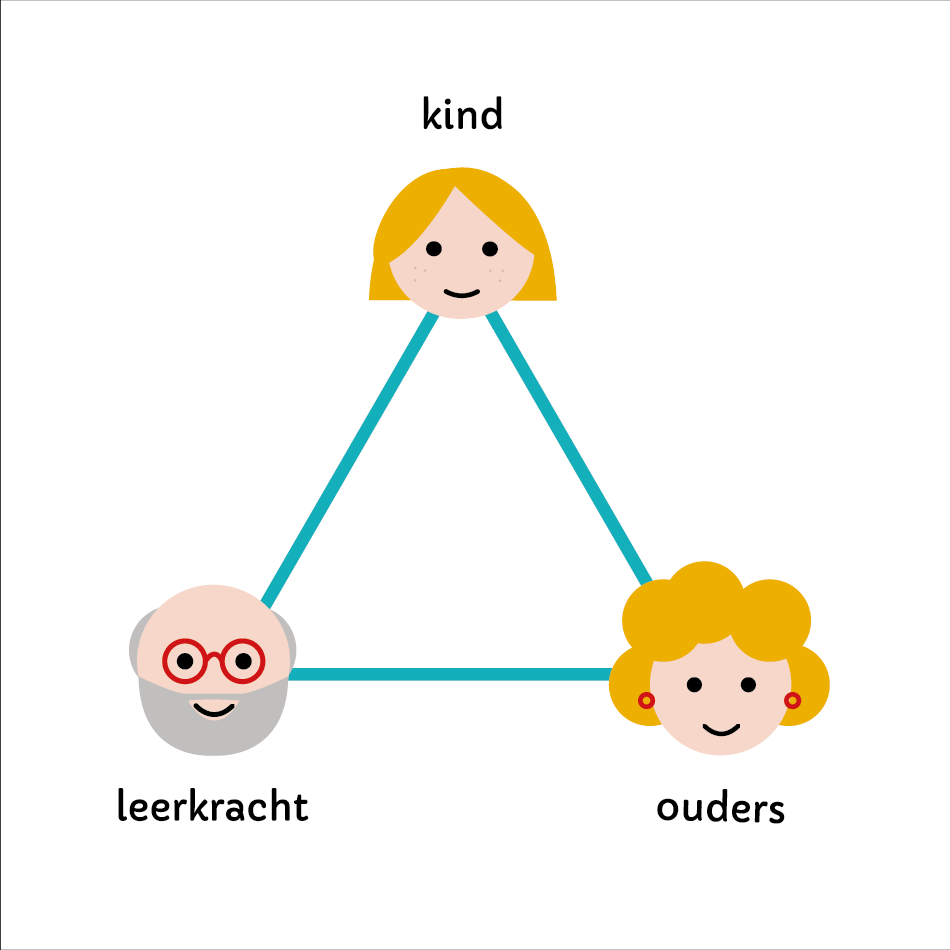 3 keer per jaar

Over
Gedrag
Aanwezigheid
Resultaten 
Welbevinden
Teamcoördinator
Zorgcoördinator
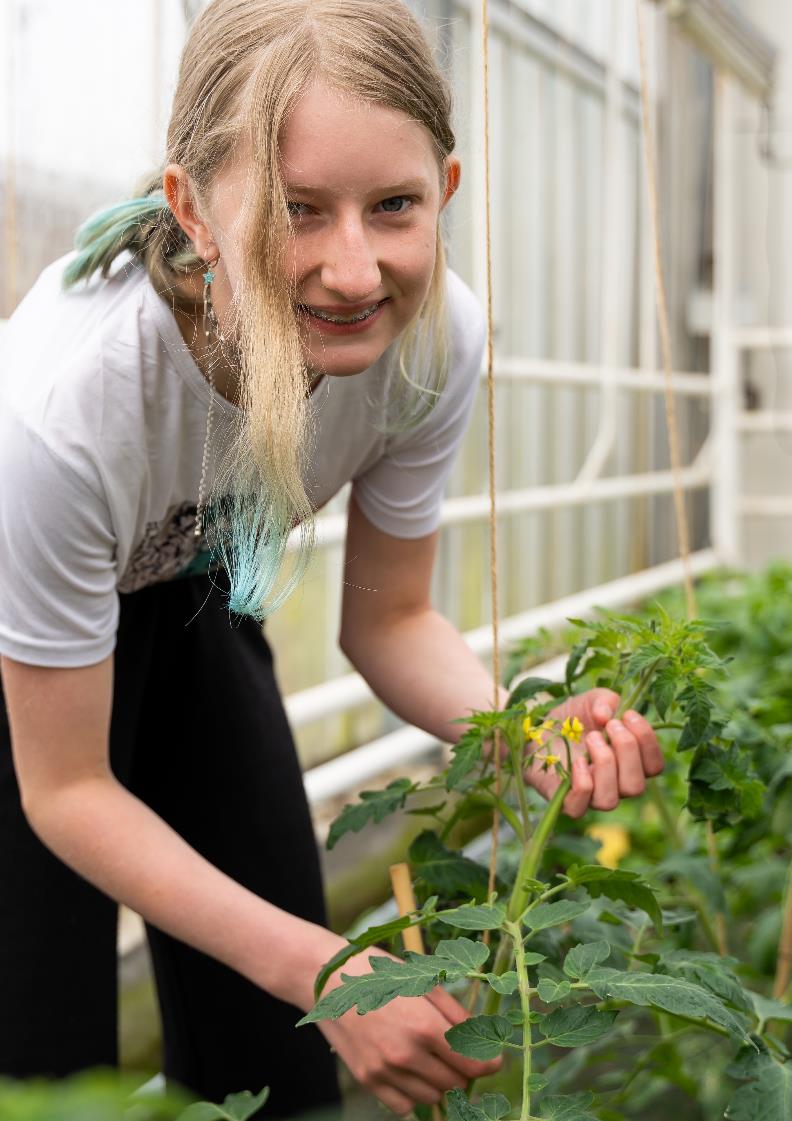 Wat maakt vmbo groen – groen?
Afwisseling van theorie- en praktijk
Theorie:
Nederlands
Engels
Wiskunde
Mens en maatschappij
Beeldende vorming
Biologie
Nask
Duits (GTL)
Praktijk:
Foodlokalen
Dierenverblijven
Tunnelkas
Groenkas
Technieklokalen
Bloemsierkunst lokaal
Sport & bewegen
Schooltuin
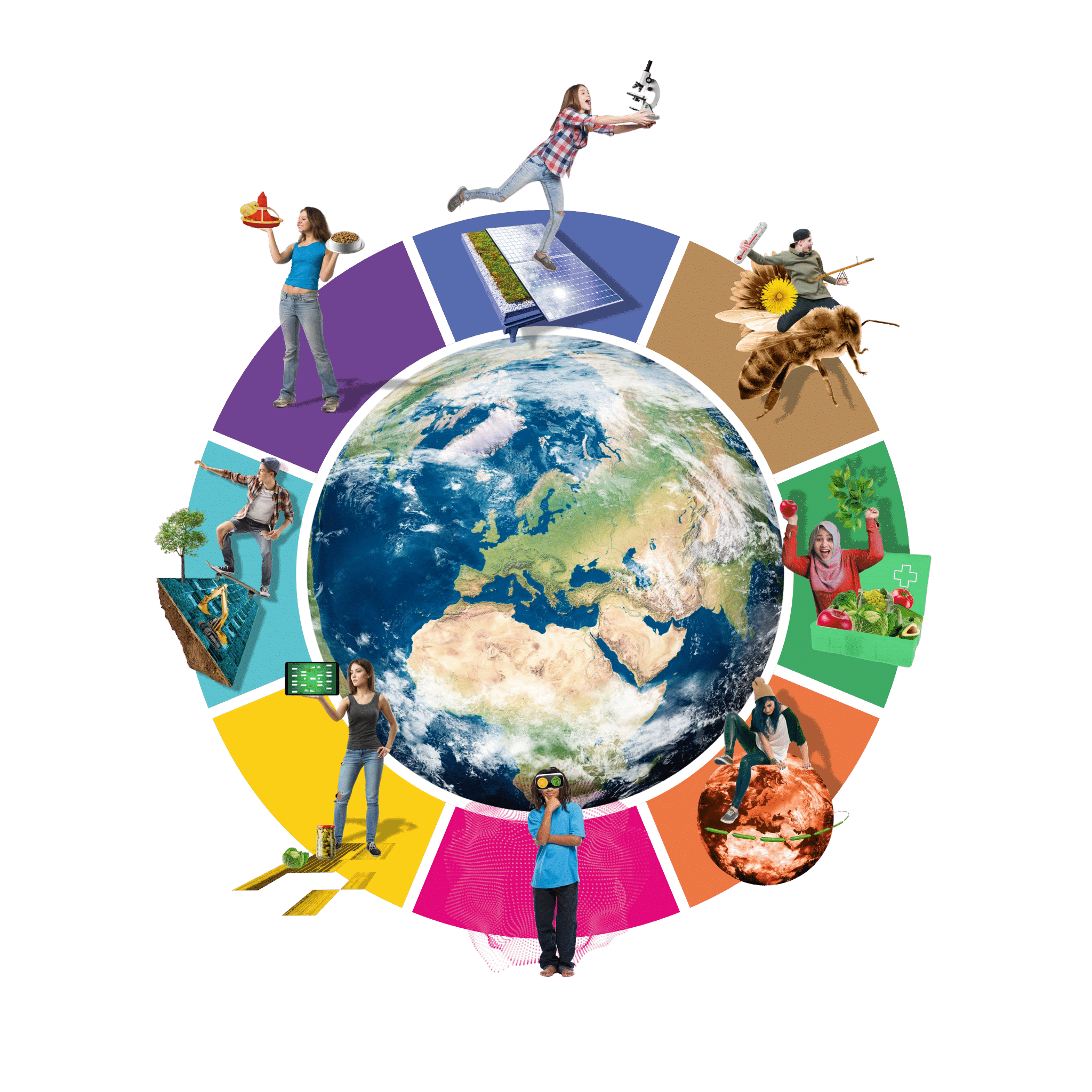 Groen profiel
Aangeboden in leerjaar 1 t/m 4
Carrousselvorm  
Afgesloten met een praktijkexamen
Kennismaken met de werelden van groen
Ontdek het goudgroene carrièrepad
Doorlopende leerlijn vmbo – mbo – hbo
mbo
Ouderadviescommissie (OAC)
Een groep enthousiaste ouders die het leuk vindt om mee te denken over het onderwijs

Voorbeelden:
Beleid  
Onderwijs in de toekomst 
Ontwikkelingen
Veiligheid
Ouderbetrokkenheid
Dyslexie


oac@aeres.nl
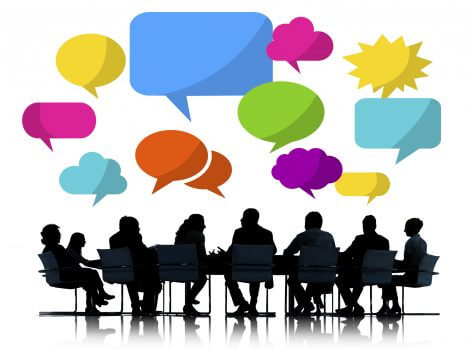 Heeft u nog vragen…

Mentoren:
1A: Mevr. Staes
1B: Mevr. Wielenga
1C: Dhr. Brouwer/Mevr. Hup
1D: Dhr. De Boer
1E: Mevr. Boonstra
1F: Dhr. Bijkerk
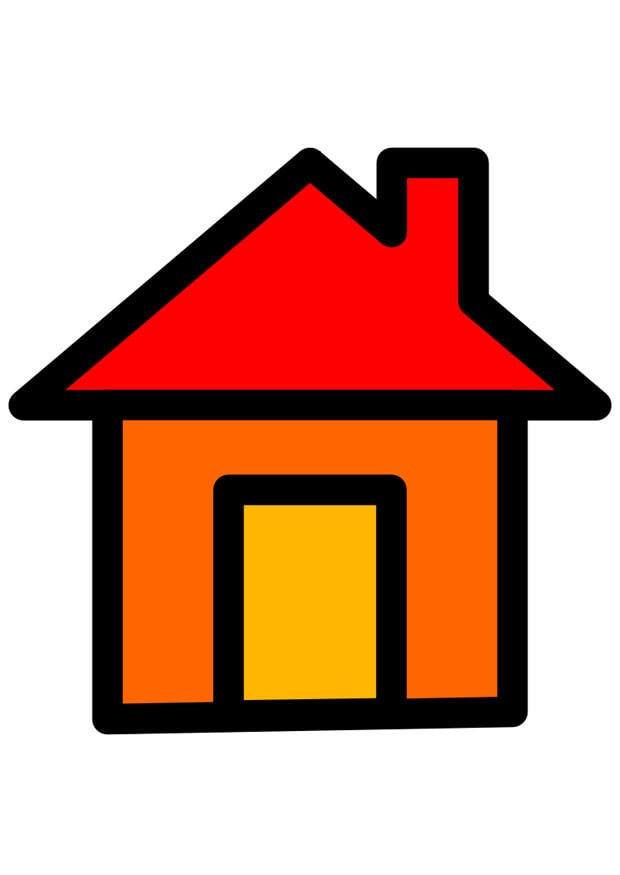 De envelop
Controle persoonsgegevens
  Naam – adres – woonplaats
Van Dijk boeken - inlog zoon/dochter
RentCompany
Dienstenaanbod
Inlogcodes
Materialenlijst
Samenwerkingsovereenkomst
OAC
Antwoordenvelop
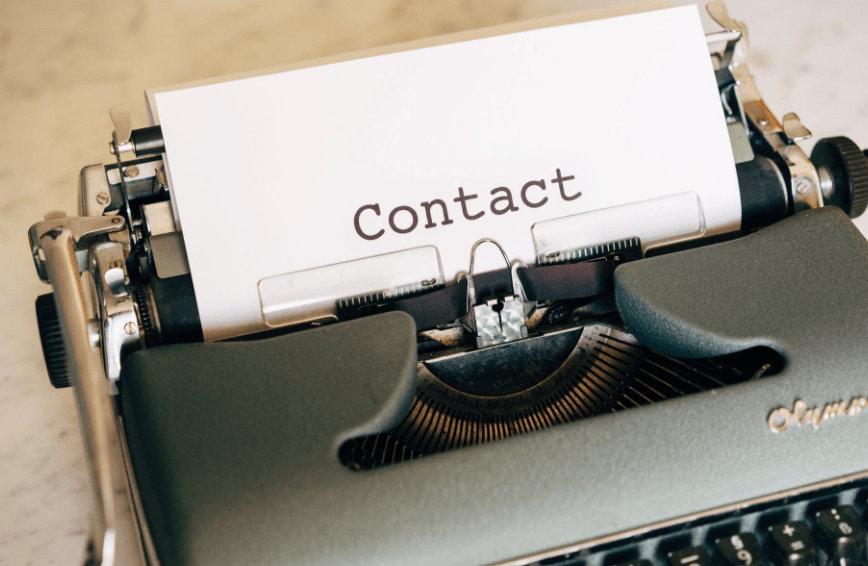 Bedankt voor uw aandacht